中国风小清新汇报模板
汇报人：OfficePLUS
01
02
03
04
工作业绩
亮点经验
问题分析
展望未来
Please Add Text Here
Please Add Text Here
Please Add Text Here
Please Add Text Here
01
工作业绩
Please Add Text Here
工作业绩
50%
90%
70%
30%
添加标题
添加标题
添加标题
添加标题
点击输入您的具体内容用简洁的语言文字进行阐述，精准的词汇表达胜过长篇大论的文字表述
点击输入您的具体内容用简洁的语言文字进行阐述，精准的词汇表达胜过长篇大论的文字表述
点击输入您的具体内容用简洁的语言文字进行阐述，精准的词汇表达胜过长篇大论的文字表述
点击输入您的具体内容用简洁的语言文字进行阐述，精准的词汇表达胜过长篇大论的文字表述
工作业绩
添加标题
添加标题
点击输入您的具体内容用简洁的语言文字进行阐述精准的词汇表达胜过长篇大论的文字表述
点击输入您的具体内容用简洁的语言文字进行阐述精准的词汇表达胜过长篇大论的文字表述
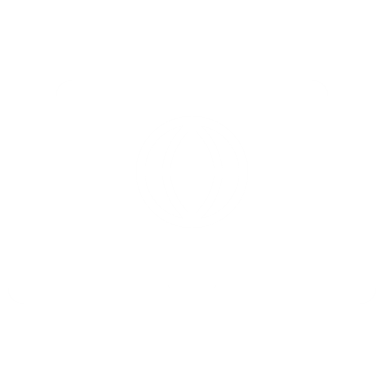 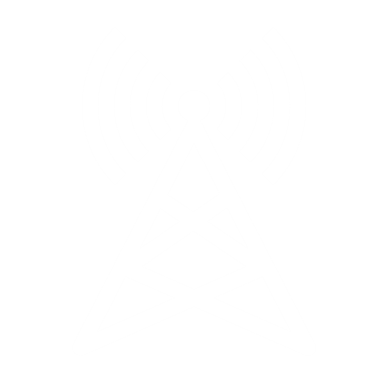 添加
标题
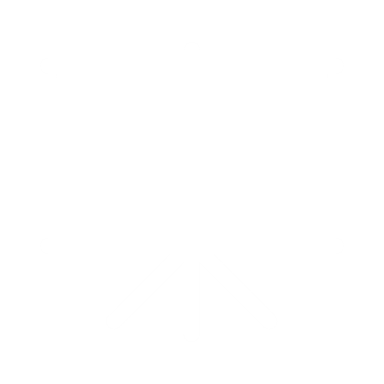 添加标题
添加标题
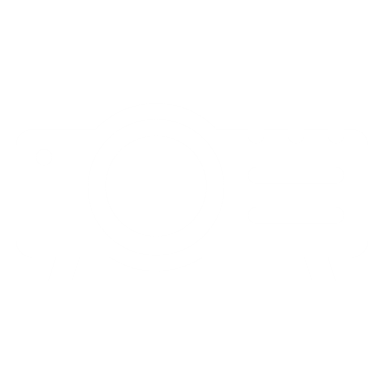 点击输入您的具体内容用简洁的语言文字进行阐述精准的词汇表达胜过长篇大论的文字表述
点击输入您的具体内容用简洁的语言文字进行阐述精准的词汇表达胜过长篇大论的文字表述
工作业绩
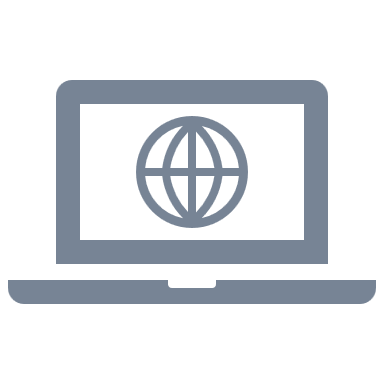 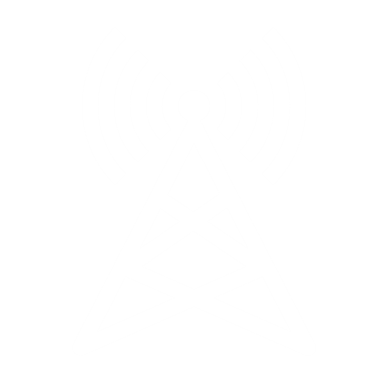 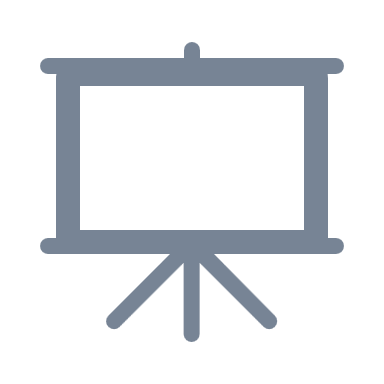 添加标题
添加标题
添加标题
点击输入您的具体内容，用简洁的语言文字进行阐述
点击输入您的具体内容，用简洁的语言文字进行阐述
点击输入您的具体内容，用简洁的语言文字进行阐述
工作业绩
添加标题
添加标题
添加标题
点击输入您的具体内容，用简洁的语言文字进行阐述，精准的词汇表达胜过长篇大论的文字表述
点击输入您的具体内容，用简洁的语言文字进行阐述，精准的词汇表达胜过长篇大论的文字表述
点击输入您的具体内容，用简洁的语言文字进行阐述，精准的词汇表达胜过长篇大论的文字表述
02
亮点经验
Please Add Text Here
亮点经验
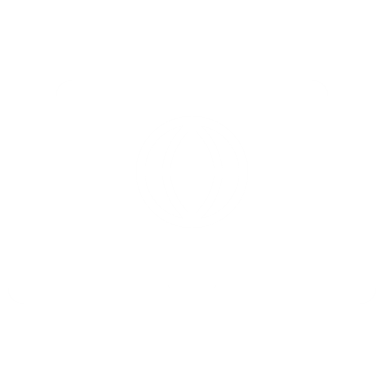 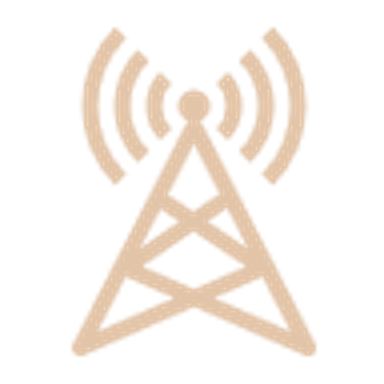 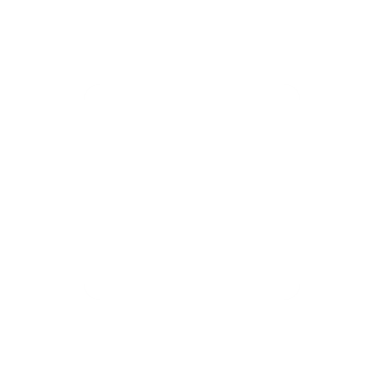 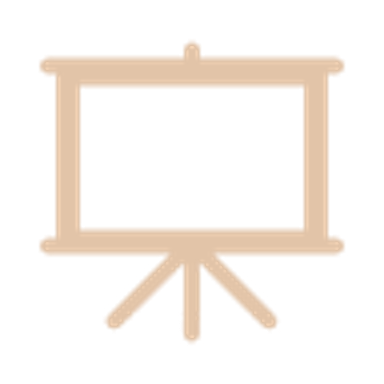 50%
70%
60%
80%
添加标题
添加标题
添加标题
添加标题
点击输入您的具体内容用简洁的语言文字进行阐述，精准的词汇表达胜过长篇大论的文字表述
点击输入您的具体内容用简洁的语言文字进行阐述，精准的词汇表达胜过长篇大论的文字表述
点击输入您的具体内容用简洁的语言文字进行阐述，精准的词汇表达胜过长篇大论的文字表述
点击输入您的具体内容用简洁的语言文字进行阐述，精准的词汇表达胜过长篇大论的文字表述
亮点经验
添加标题
添加标题
点击输入您的具体内容用简洁的语言文字进行阐述精准的词汇表达胜过长篇大论的文字表述
点击输入您的具体内容用简洁的语言文字进行阐述精准的词汇表达胜过长篇大论的文字表述
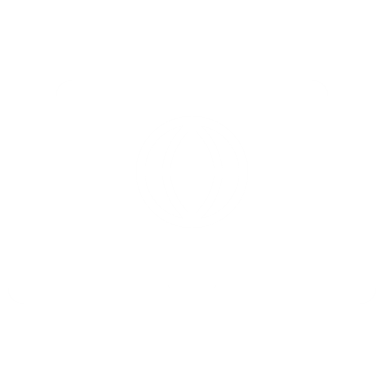 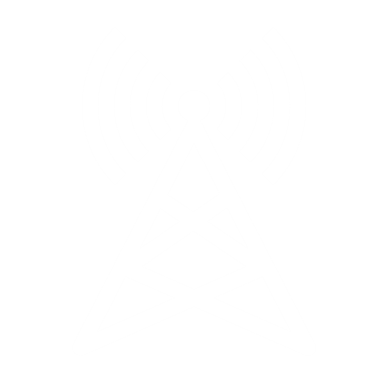 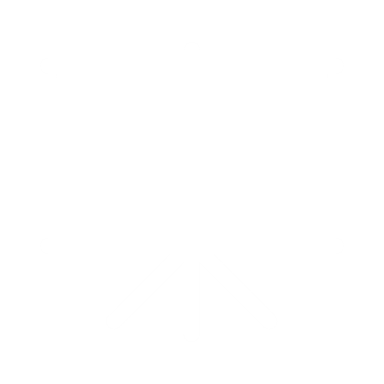 添加标题
添加标题
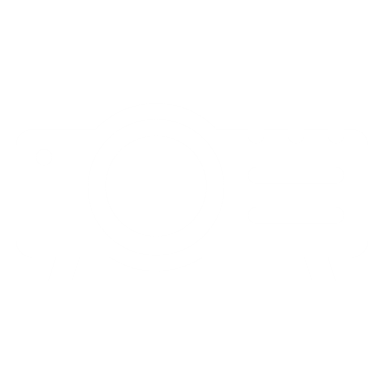 点击输入您的具体内容用简洁的语言文字进行阐述精准的词汇表达胜过长篇大论的文字表述
点击输入您的具体内容用简洁的语言文字进行阐述精准的词汇表达胜过长篇大论的文字表述
亮点经验
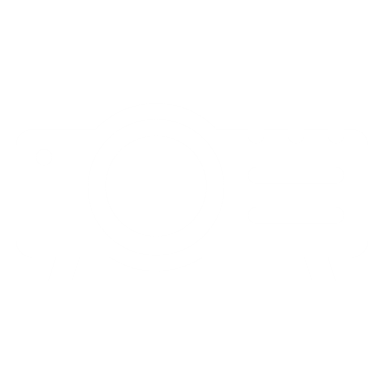 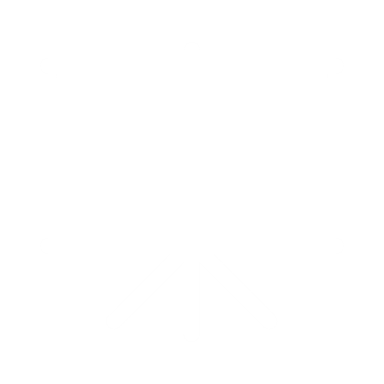 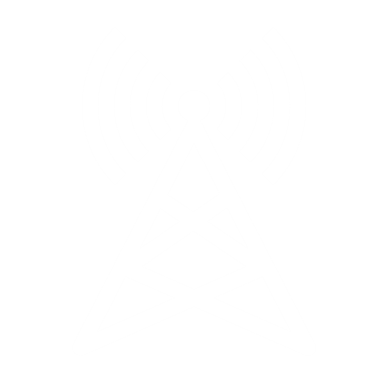 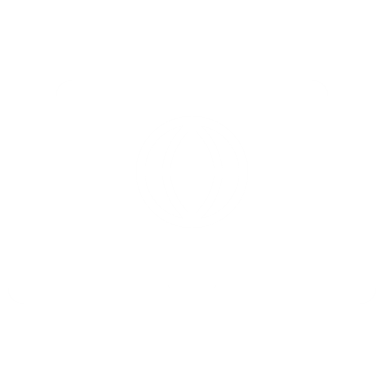 添加标题
添加标题
添加标题
添加标题
点击输入您的具体内容用简洁的语言文字进行阐述精准的词汇表达胜过长篇大论的文字表述,点击输入您的具体内容用简洁的语言文字进行阐述精准的词汇表达胜过长篇大论的文字表述
亮点经验
03
01
添加标题
添加标题
添加标题
添加标题
04
02
点击输入您的具体内容用简洁的语言文字进行阐述精准的词汇表达胜过长篇大论的文字表述
点击输入您的具体内容用简洁的语言文字进行阐述精准的词汇表达胜过长篇大论的文字表述
点击输入您的具体内容用简洁的语言文字进行阐述精准的词汇表达胜过长篇大论的文字表述
点击输入您的具体内容用简洁的语言文字进行阐述精准的词汇表达胜过长篇大论的文字表述
03
问题分析
Please Add Text Here
问题分析
添加标题
添加标题
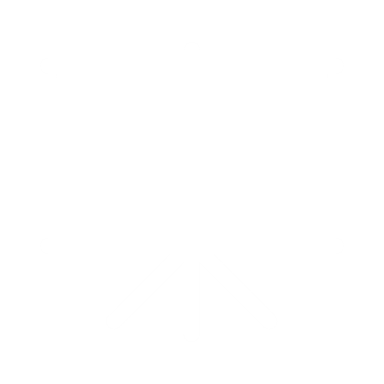 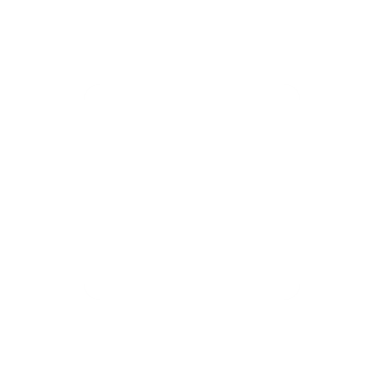 点击输入您的具体内容用简洁的语言文字
点击输入您的具体内容用简洁的语言文字
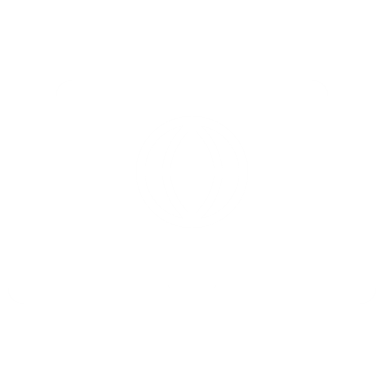 添加标题
添加标题
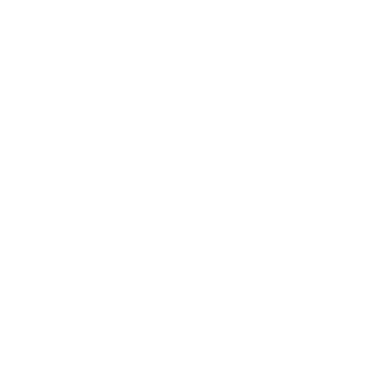 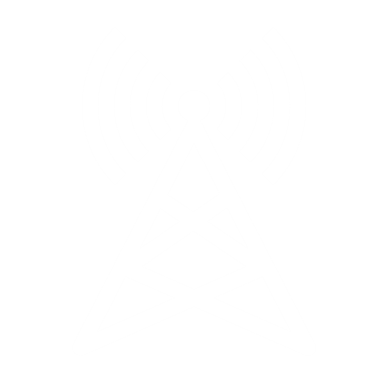 点击输入您的具体内容用简洁的语言文字
点击输入您的具体内容用简洁的语言文字
添加标题
添加标题
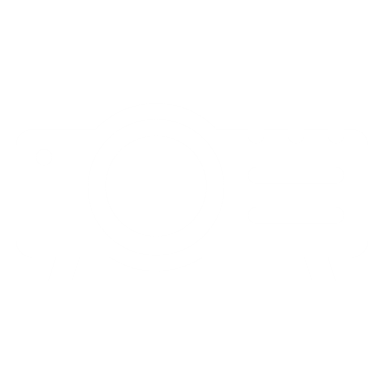 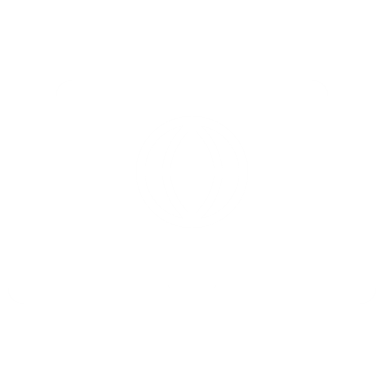 点击输入您的具体内容用简洁的语言文字
点击输入您的具体内容用简洁的语言文字
问题分析
添加
标题
添加标题
添加标题
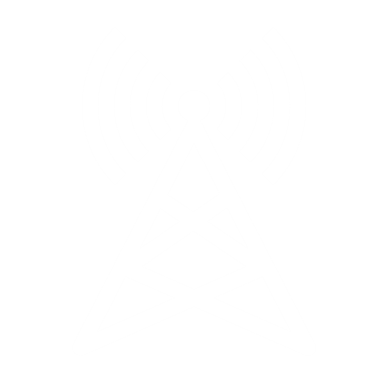 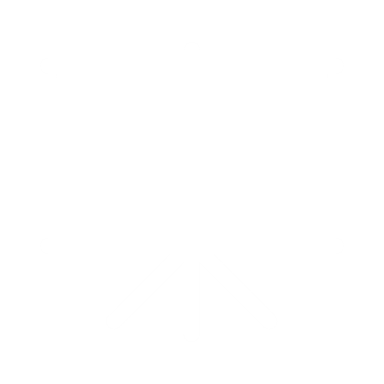 点击输入您的具体内容用简洁的语言文字进行阐述精准的词汇表达胜过长篇大论的文字表述
点击输入您的具体内容用简洁的语言文字进行阐述精准的词汇表达胜过长篇大论的文字表述
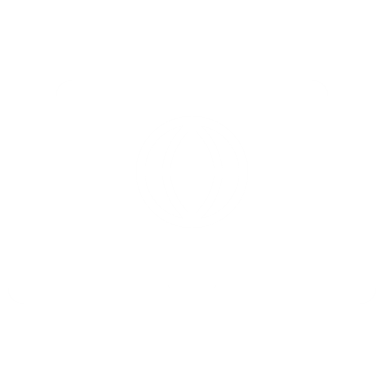 添加标题
点击输入您的具体内容用简洁的语言文字进行阐述精准的词汇表达胜过长篇大论的文字表述
问题分析
添加标题
添加标题
添加标题
添加标题
点击输入您的具体内容用简洁的语言文字
点击输入您的具体内容用简洁的语言文字
点击输入您的具体内容用简洁的语言文字
点击输入您的具体内容用简洁的语言文字
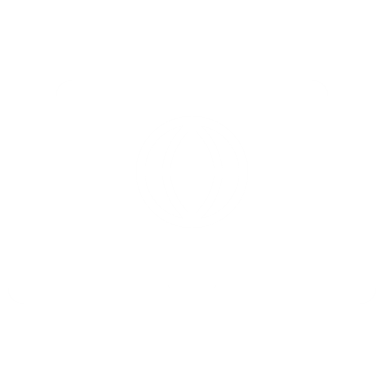 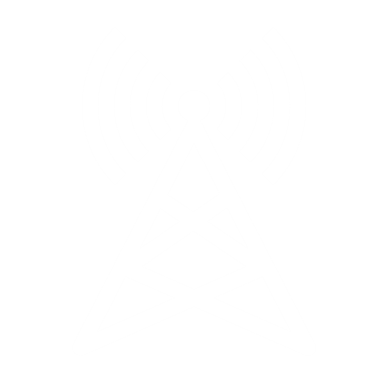 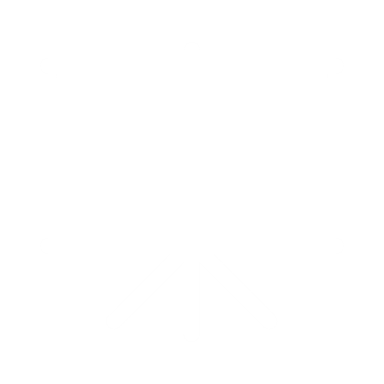 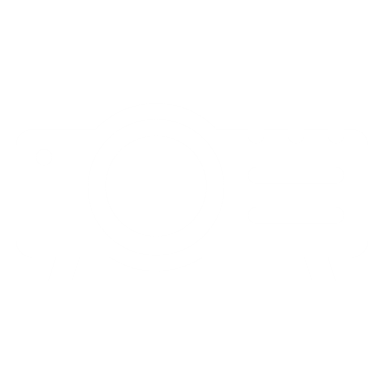 问题分析
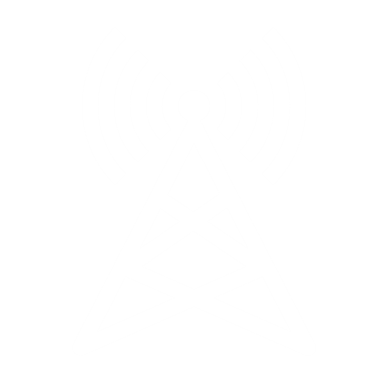 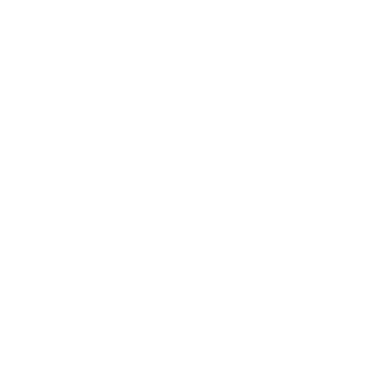 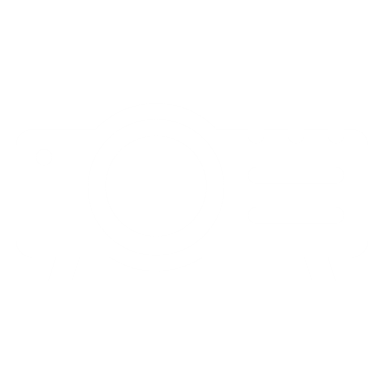 添加标题
添加标题
添加标题
点击输入您的具体内容用简洁的语言文字进行阐述精准的词汇表达胜过长篇大论的文字表述
点击输入您的具体内容用简洁的语言文字进行阐述精准的词汇表达胜过长篇大论的文字表述
点击输入您的具体内容用简洁的语言文字进行阐述精准的词汇表达胜过长篇大论的文字表述
04
展望未来
Please Add Text Here
展望未来
添加
标题
添加标题
添加标题
添加标题
添加标题
点击输入您的具体内容用简洁的语言文字
点击输入您的具体内容用简洁的语言文字
点击输入您的具体内容用简洁的语言文字
点击输入您的具体内容用简洁的语言文字
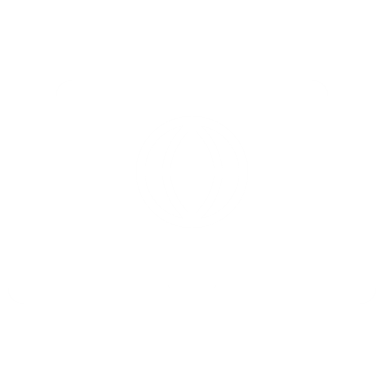 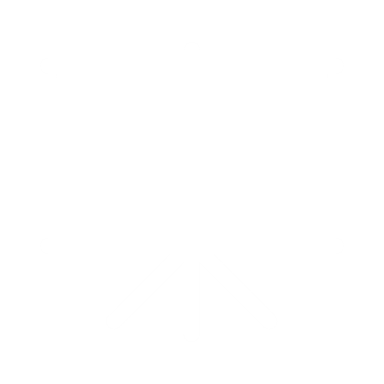 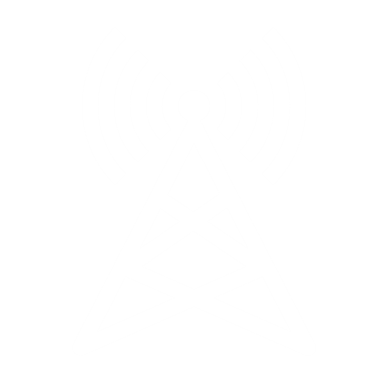 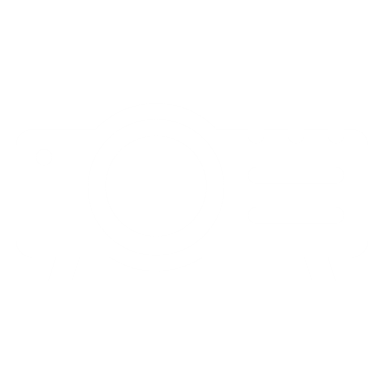 展望未来
添加标题
添加标题
添加标题
添加标题
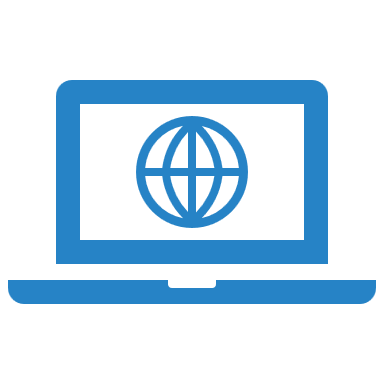 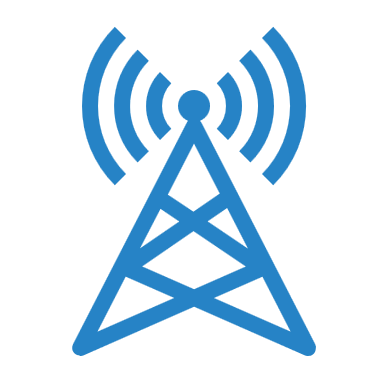 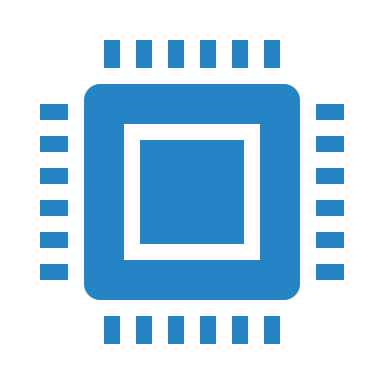 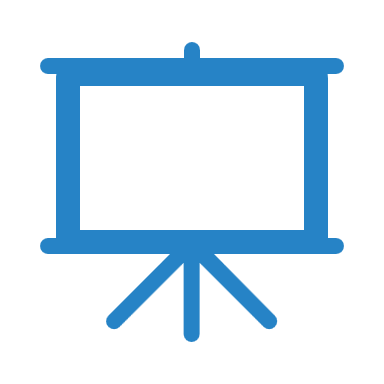 点击输入您的具体内容用简洁的语言文字进行阐述，精准的词汇表达胜过长篇大论的文字表述
点击输入您的具体内容用简洁的语言文字进行阐述，精准的词汇表达胜过长篇大论的文字表述
点击输入您的具体内容用简洁的语言文字进行阐述，精准的词汇表达胜过长篇大论的文字表述
点击输入您的具体内容用简洁的语言文字进行阐述，精准的词汇表达胜过长篇大论的文字表述
展望未来
添加标题
点击输入您的具体内容，用简洁的语言文字进行阐述
添加标题
点击输入您的具体内容，用简洁的语言文字进行阐述
添加标题
点击输入您的具体内容，用简洁的语言文字进行阐述
展望未来
添加标题
点击输入您的具体内容，用简洁的语言文字进行阐述
添加标题
点击输入您的具体内容，用简洁的语言文字进行阐述
添加标题
点击输入您的具体内容，用简洁的语言文字进行阐述
感谢聆听
THANK YOU FOR LISTENING